Senior Class Meeting Presentation
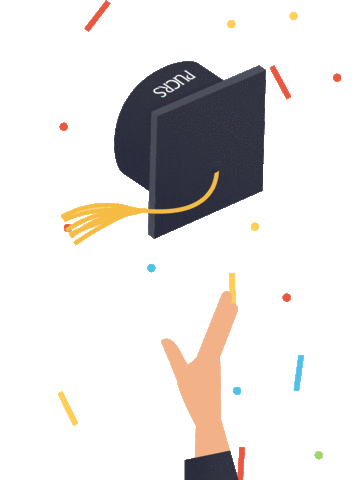 Wednesday, August 10th
Agenda Meeting Items
Senior Dues
Cap & Gown

 Q & A
Welcome - Dr. Price, Miss Reid, Dr. Wright, Mrs. Belser, Ms. Sanders, Mr. Shrewsbury 
Senior Pictures - Cady Studios
College & Career Advisor
Contact Representatives
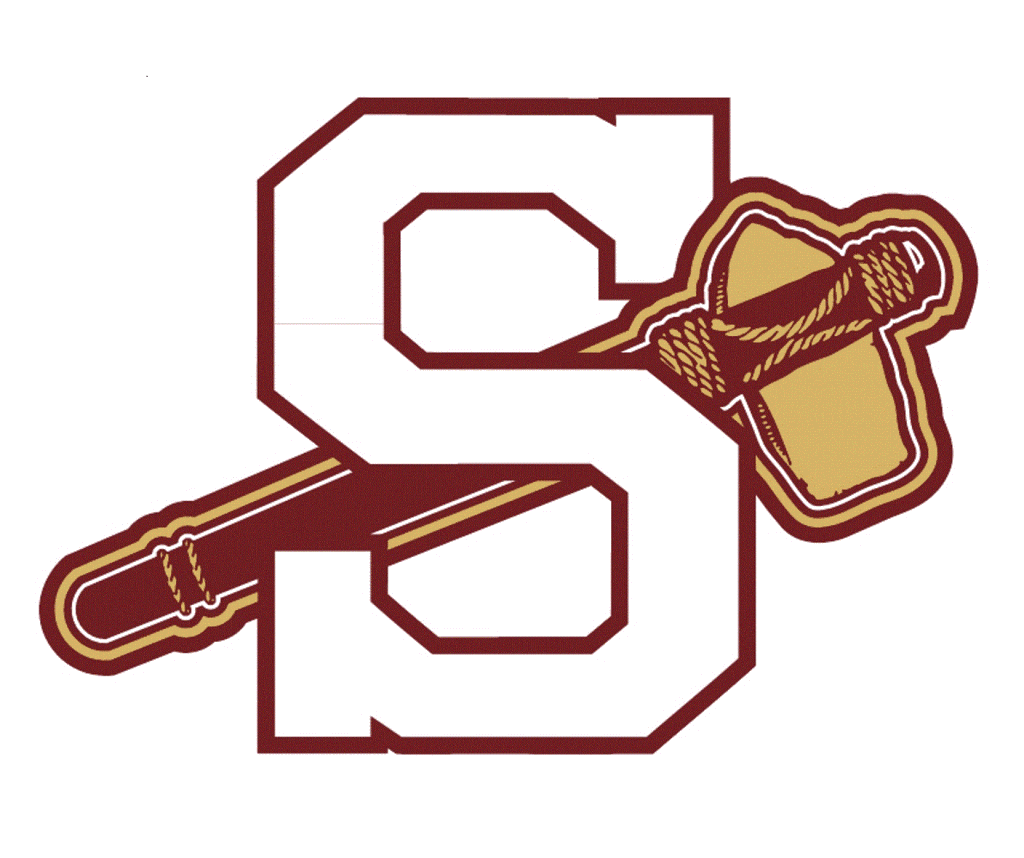 Miss ReidSHS Senior  Advisortreid@rockdale.k12.ga.us
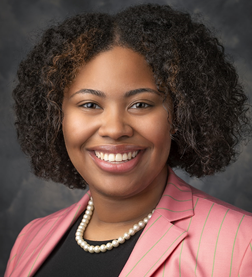 Mrs. BelserSHS Media Specialist/Yearbook nbelser@rockdale.k12.ga.us
Contact Representatives
Ms. SandersSHS College & Career Advisortsanders@rockdale.k12.ga.us
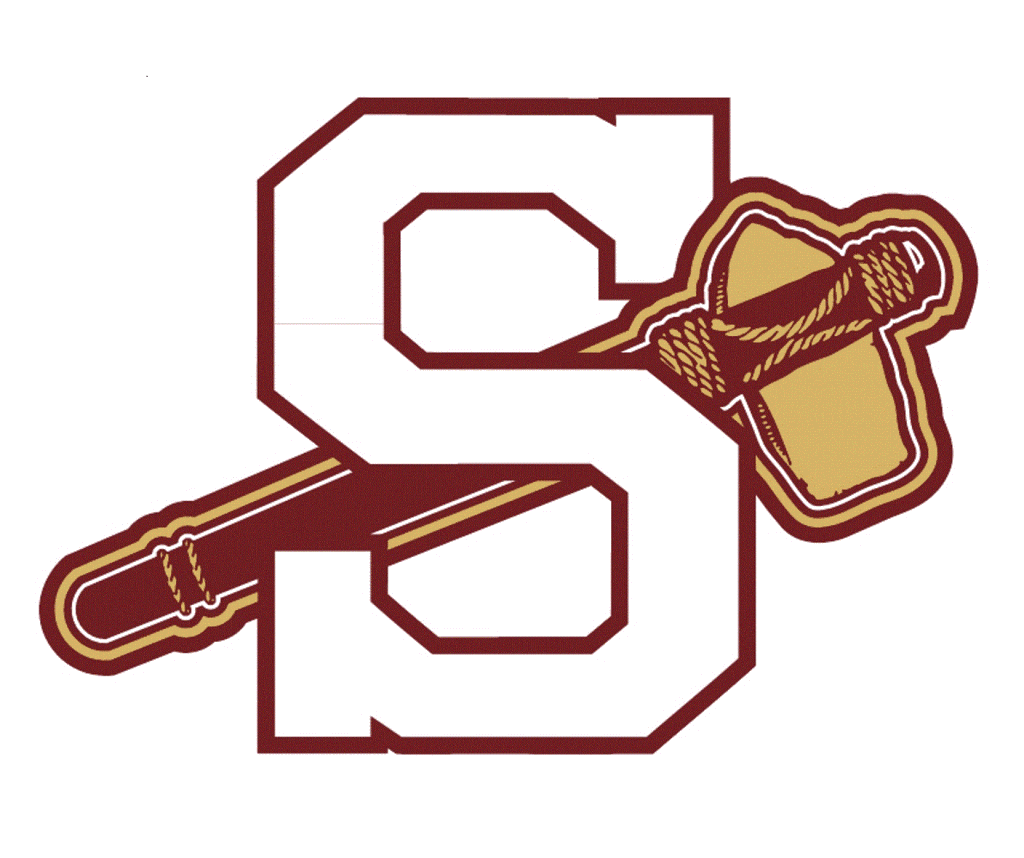 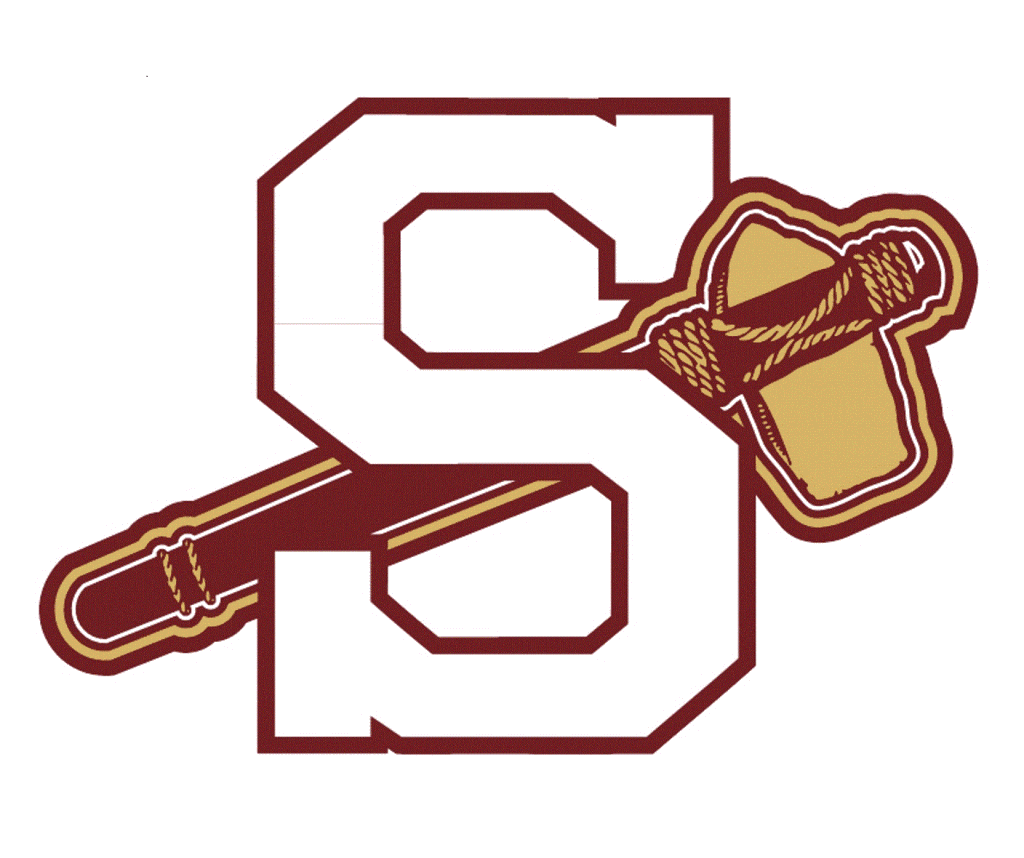 Dr. WrightGraduation Specialist jlesterwright23@rockdale.k12.ga.us
Contact Representatives
Ms. MitchellCounselor Serving last namesP-Zmmitchell4@rockdale.k12.ga.us
Mrs. LatimoreHead CounselorServing last namesH-Oklatimore@rockdale.k12.ga.us
Contact Representatives
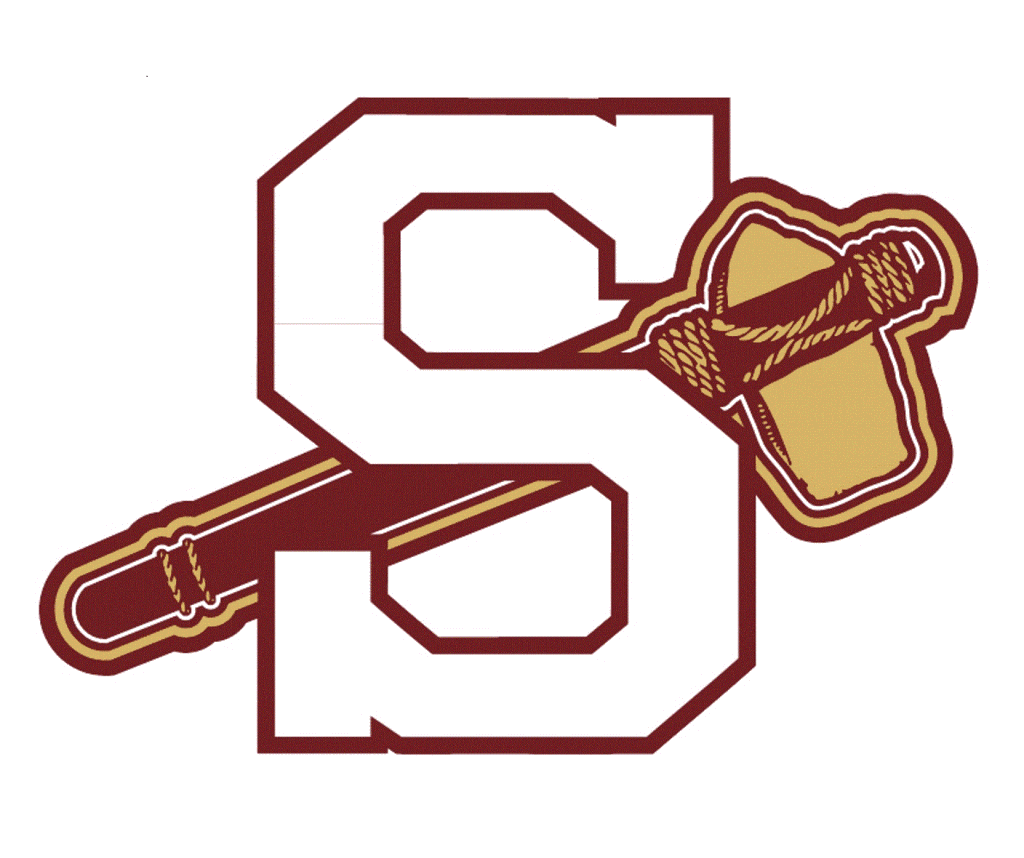 Ms. RobbinsCounselorServing last namesA-Gsrobbins23@rockdale.k12.ga.us
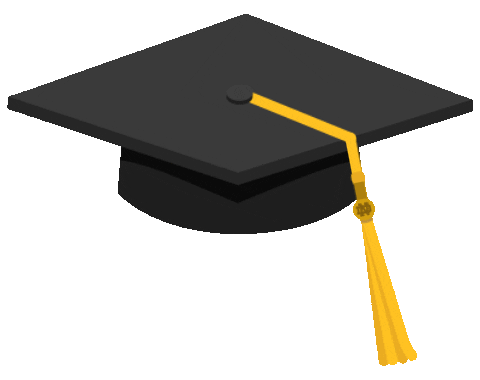 Graduation Requirements
Graduation Requirements
Graduation Requirements Continued . . .
Graduation Requirements Continued . . .
Total Credits Required to Graduate: 24
** The 4th Science unit may be used to meet both the science and elective requirement.
1 unit = 2 semesters of credit
Promotion requirements to:
Grade 10 = 5 units
Grade 11 = 11 units*
Grade 12 = 16 units
*Calculated for core courses (English, math, science, social studies, foreign language, fine arts) only.  To be classified as an 11th grader (junior), students must earn 11 Carnegie units and pass all required courses in English, math, science, and social studies.

Click Here to Access the Complete Guide
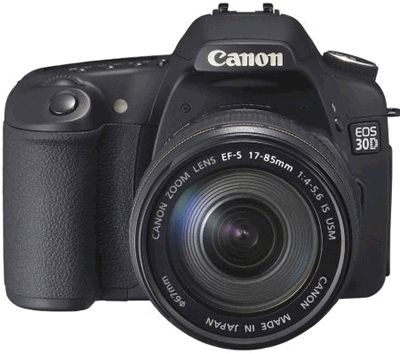 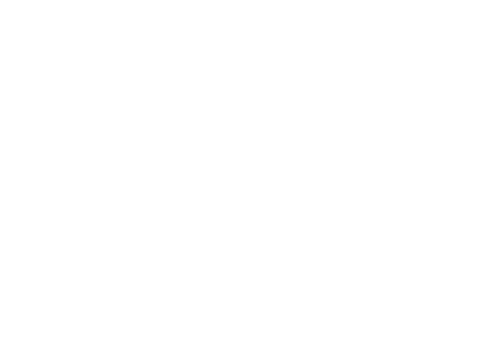 Senior Pictures
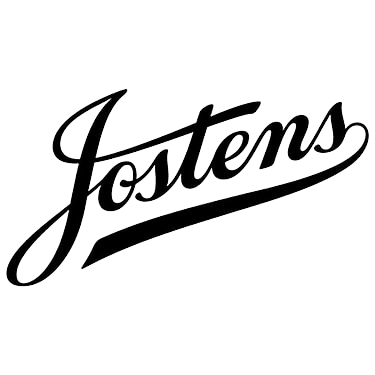 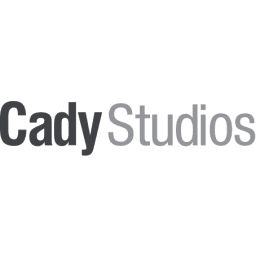 Senior Pictures
Most important date for yearbook:  
12/02/2022 (Last day to be included in the yearbook)

Cady.com/schedule

Create an account
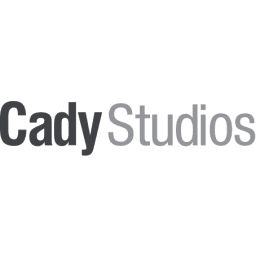 Senior Pictures
Yearbooks / ads : Online Orders only
Yearbook Price $50 through 8/12/2022
Increases to $55 

Yearbook Ads:
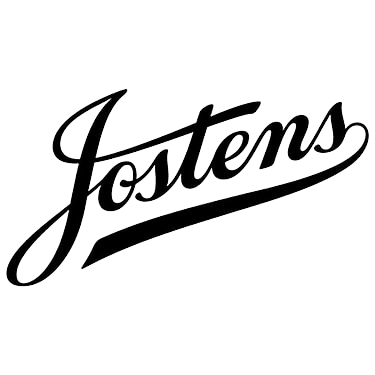 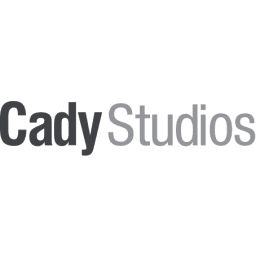 Yearbook Contact
Mrs. Belser
nbelser@rockdale.k12.ga.us
Location: Media Center
College Advisement
Who Am I? What are my services?
College Advising College
 Application Help 
SAT/ACT Registration
Scholarship Search
Completing Financial Aid
College Related Events 
... & many more
I am 2nd year College Adviser Ms. Sanders! I will be assisting ALL senior develop a post-secondary plan. That can range from 4-year university, technical college, trade school, military and more.
IMPORTANT DATES
SAT DATE: OCTOBER 1 REGISTRATION DEADLINE: SEPTEMBER 2
ACT DATE: OCTOBER 22 REGISTRATION DEADLINE: SEPTEMBER 16
FAFSA OPENS 
OCTOBER 1ST
FREE APPLICATION FOR FEDERAL STUDENT AID (FAFSA) STUDENTS WILL APPLY FOR FINANCIAL AID FOR MULTIPLE COLLEGES AND FUNDING SOURCES THROUGH FAFSA.GOV
PAYING FOR COLLEGE
TYPES OF AID
SOURCES OF AID
STATE/FEDERAL GOVERNMENT COLLEGE/UNIVERSITIES PRIVATE FOUNDATIONS EMPLOYERS AND PRIVATE COMPANIES
MERIT-BASED SCHOLARSHIPS EX: HOPE NEED-BASED GRANTS EX: PELL GRANT NON-NEED BASED GRANTS STUDENT OR PARENT LOANS WORK-STUDY PROGRAMS
FREE APPLICATION FOR FEDERAL STUDENT AID (FAFSA) STUDENTS WILL APPLY FOR FINANCIAL AID FOR MULTIPLE COLLEGES AND FUNDING SOURCES THROUGH FAFSA.GOV
HOPE/ZELL MILLER SCHOLARSHIP
ZELL MILLER REQUIREMENTS
HOPE  REQUIREMENTS
RIGOR COURSES 3.7 HOPE GPA 1200 ON SAT 26 ON ACT
MINIMUM 3.0 GPA FOUR RIGOR COURSE Be active in the class Come on time
*DESIGNATED FOR VALEDICTORIAN OR SALUTATORIAN*
*COVERS A PORTION OF TUTION*
*COVERS FULL STANDARD TUTION*
STAY CONNECTED
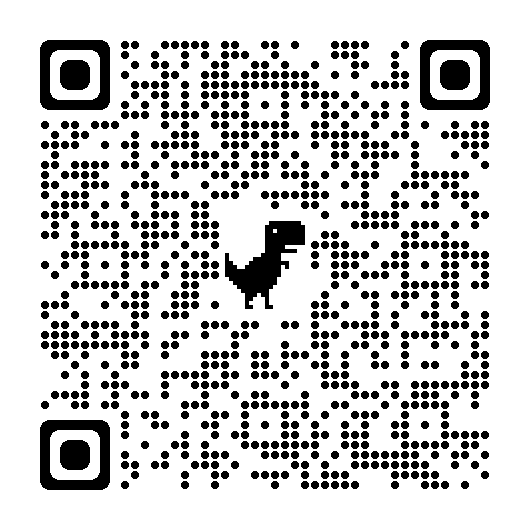 EMAIL: TSANDERS@ROCKDALE.K12.GA.US
REMIND
Send a text to81010Text this message@@7ffcc3
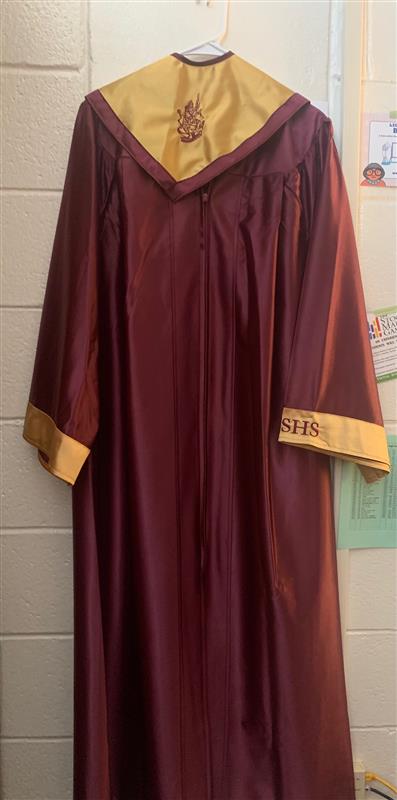 Cap & Gown
Stay Connected with US!
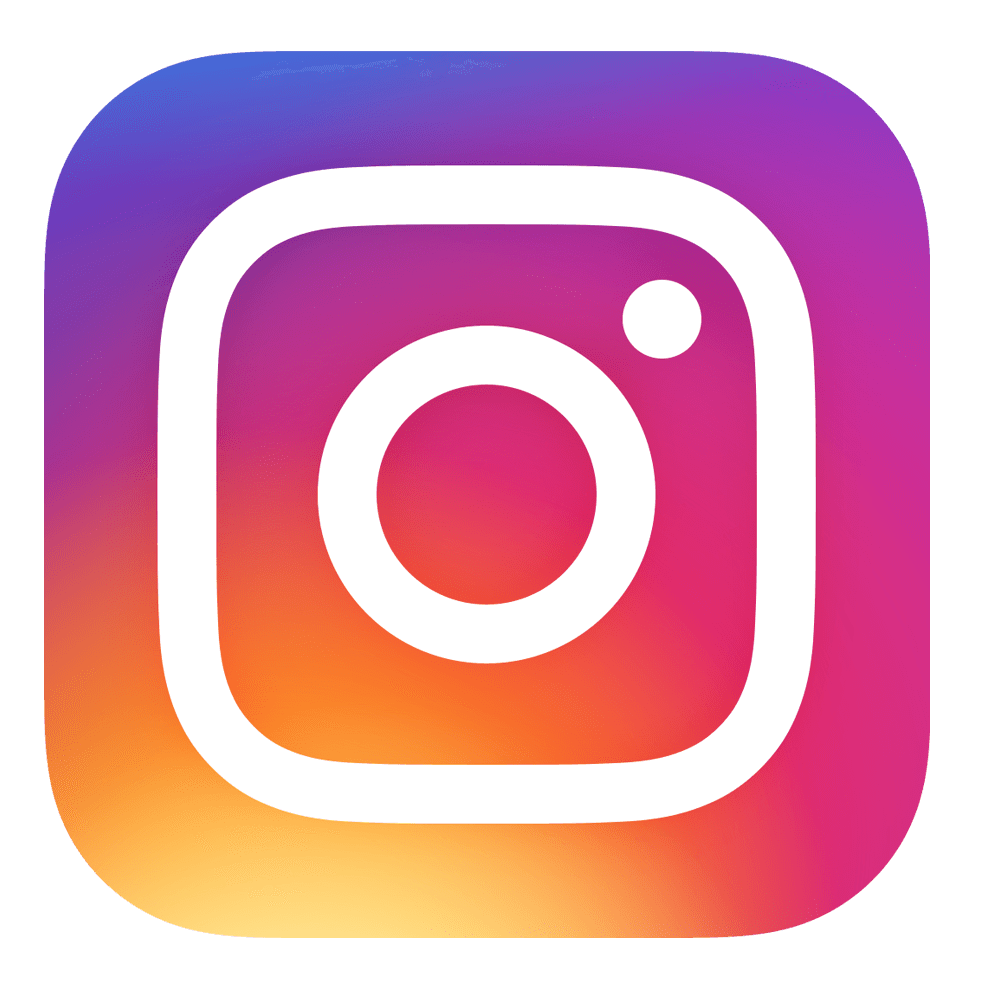 @seminoleseniors_
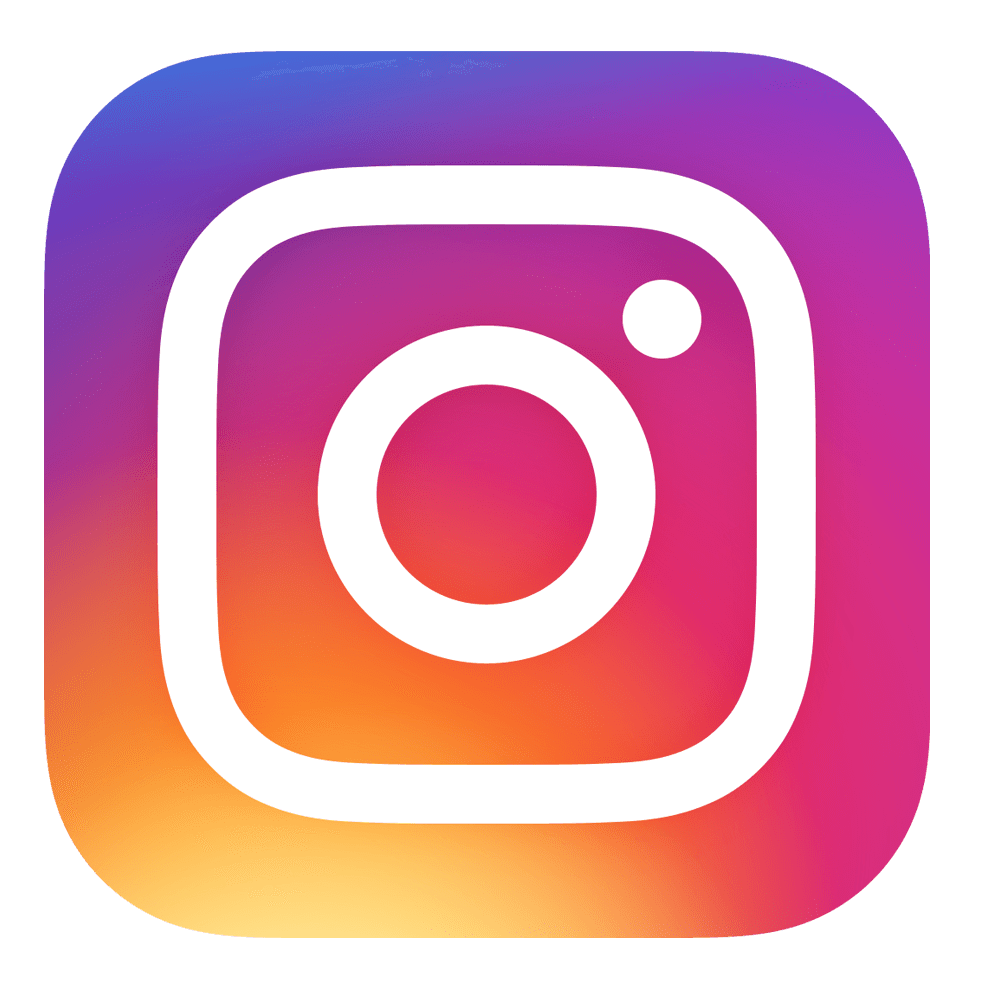 @shscollegebound
Send a text to81010Text this message@nole23
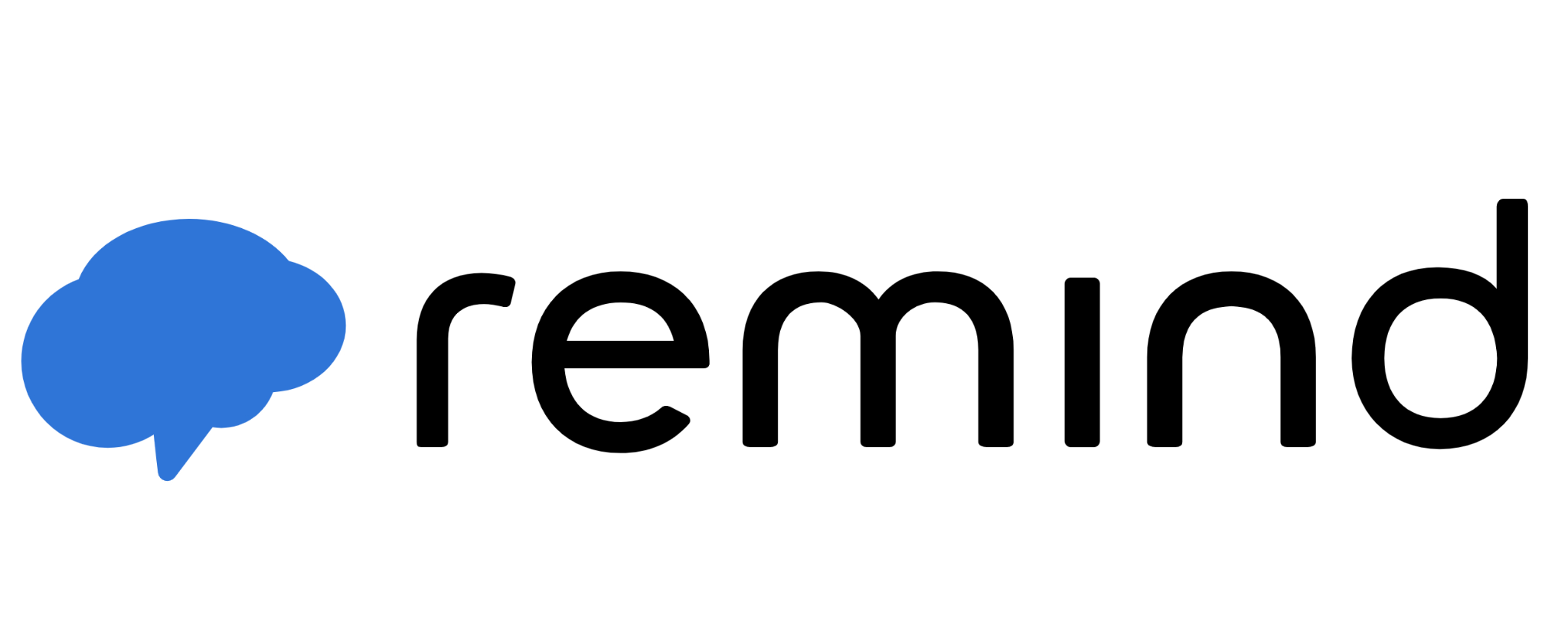